Oefen toetsRassen
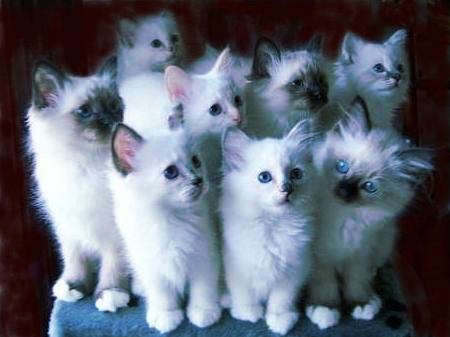 1
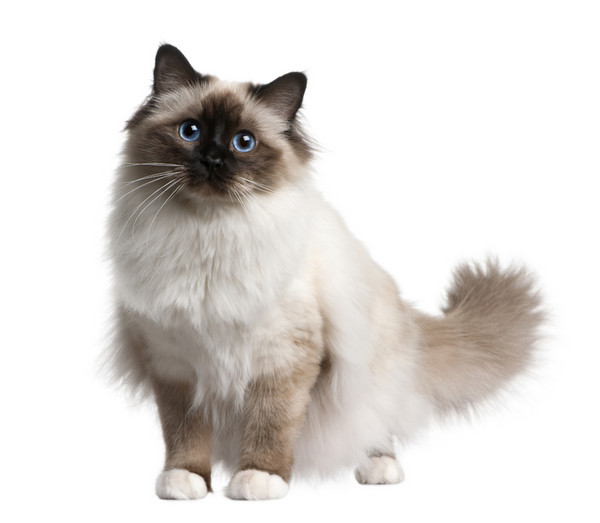 2
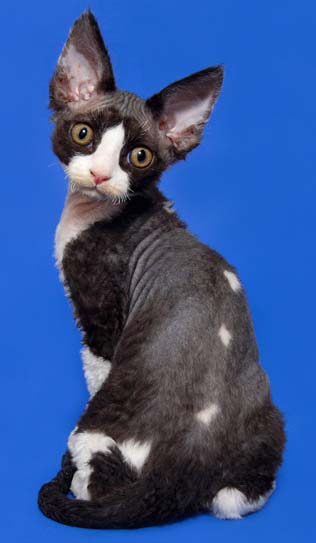 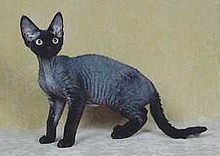 3
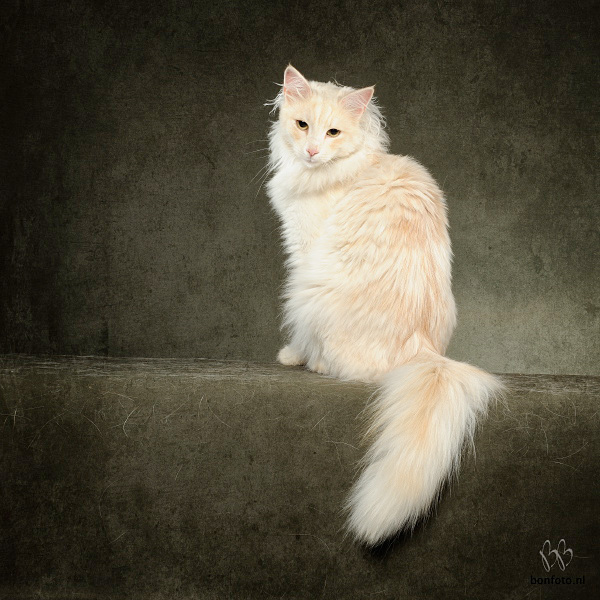 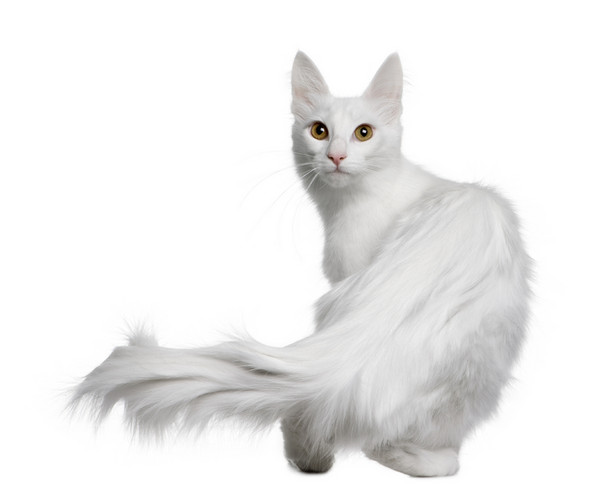 4
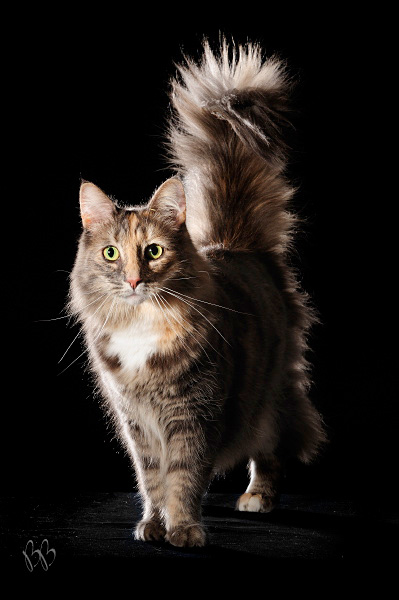 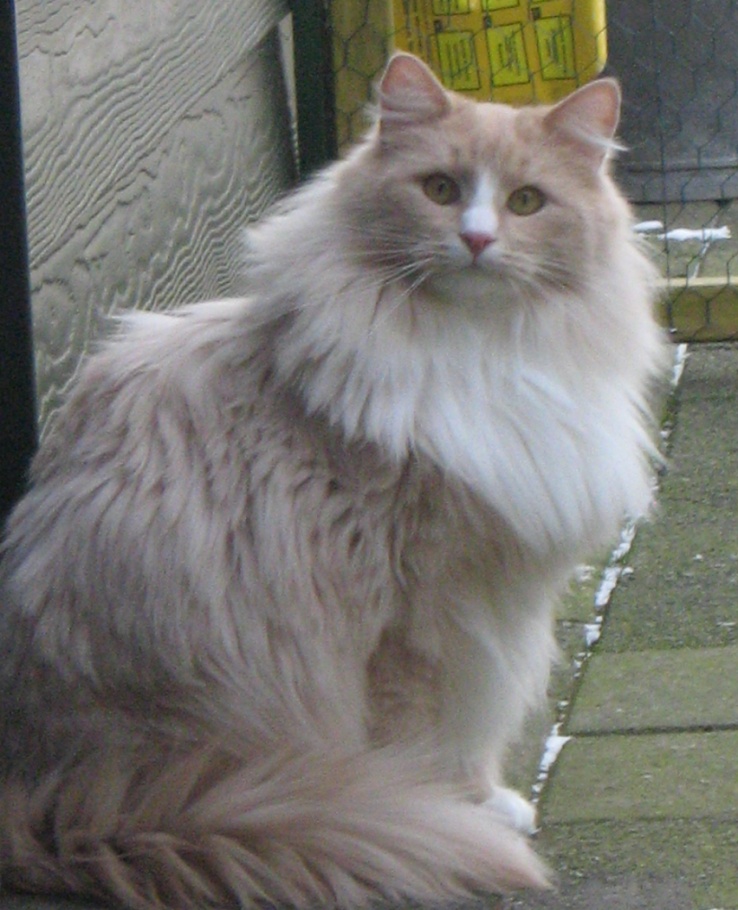 5
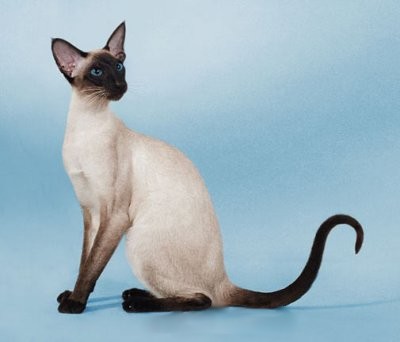 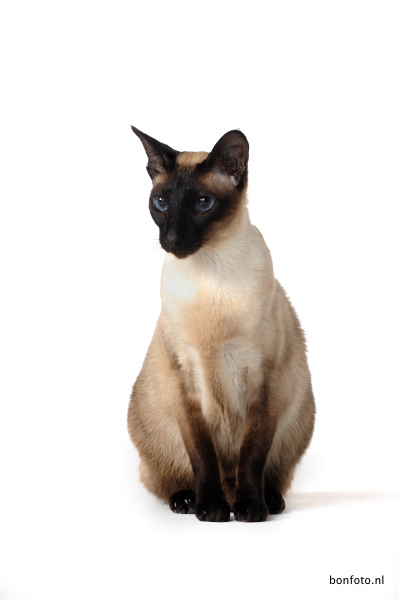 6
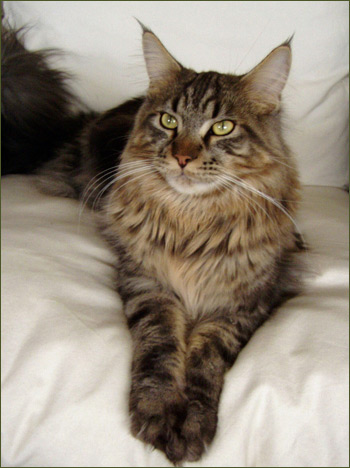 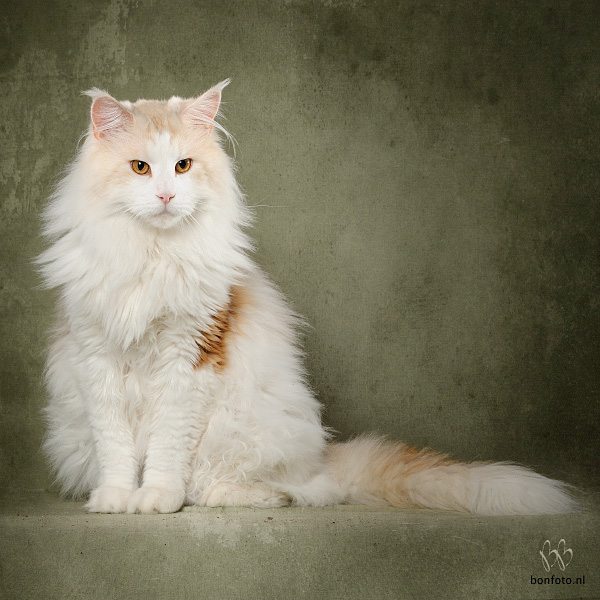 7
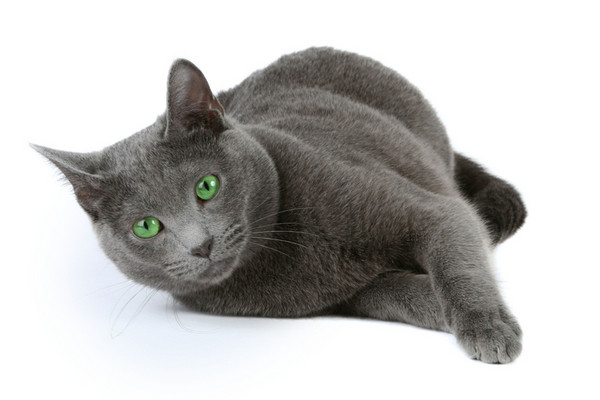 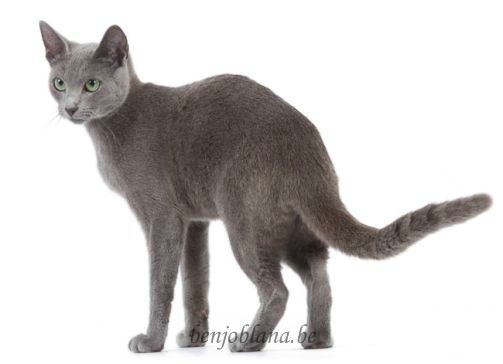 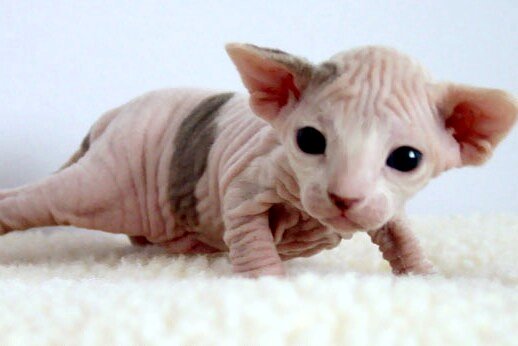 8
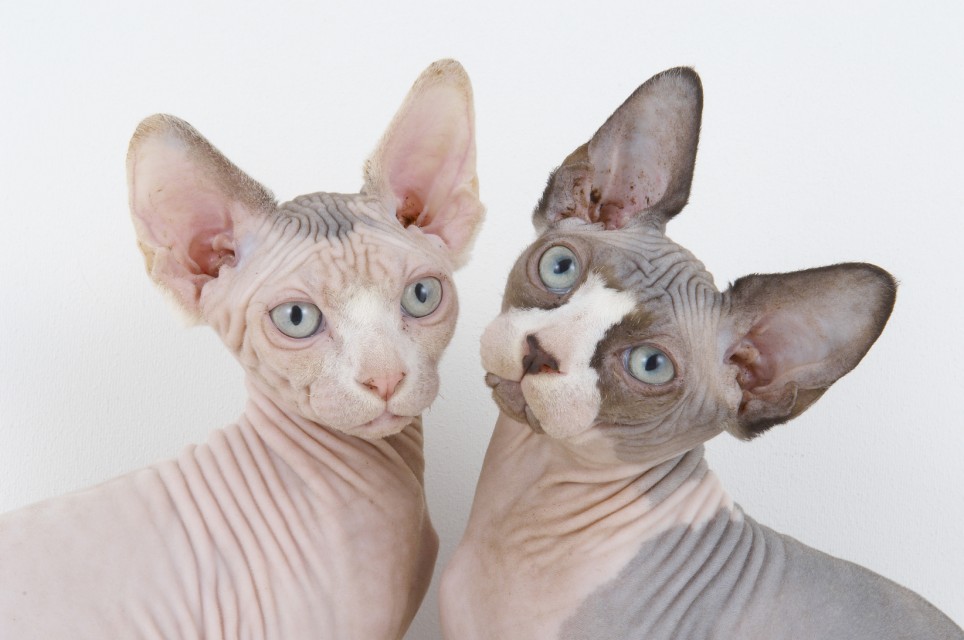 9
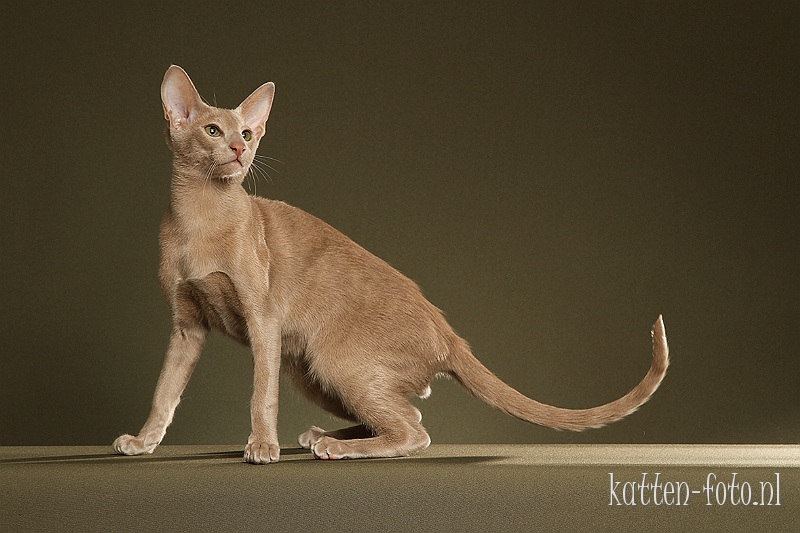 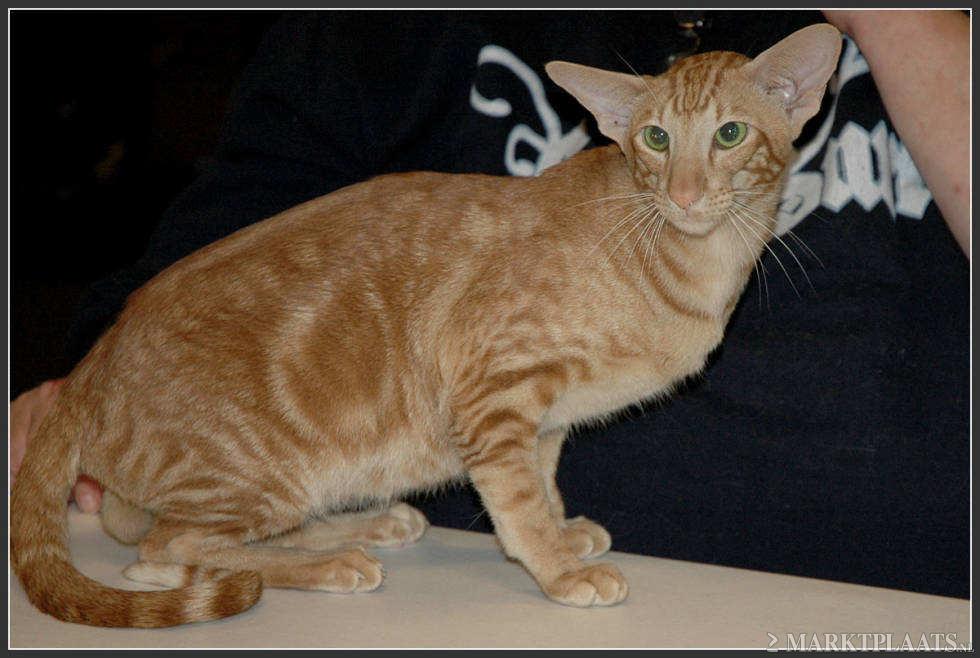 10
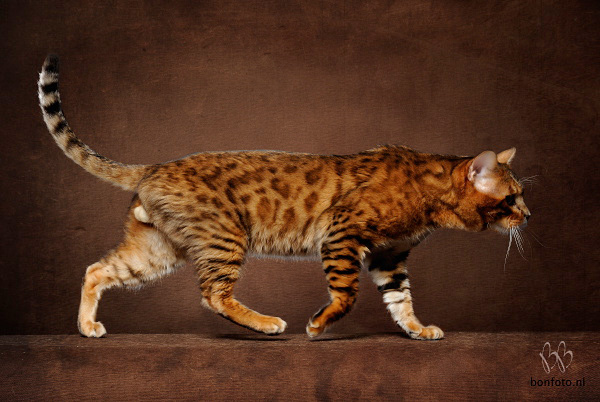 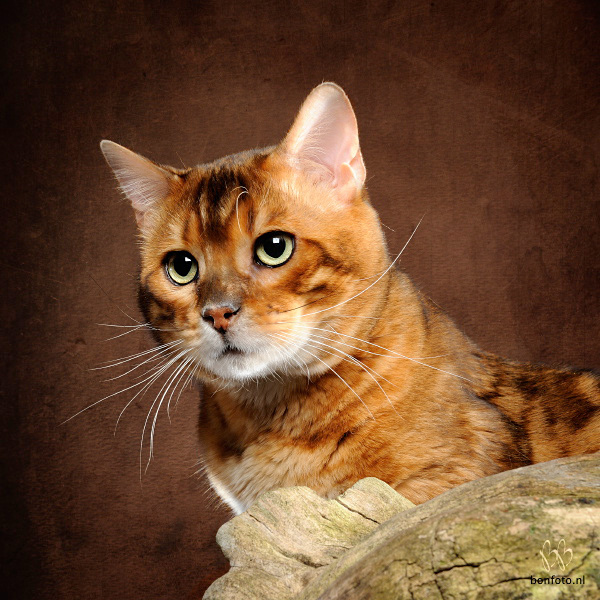 11
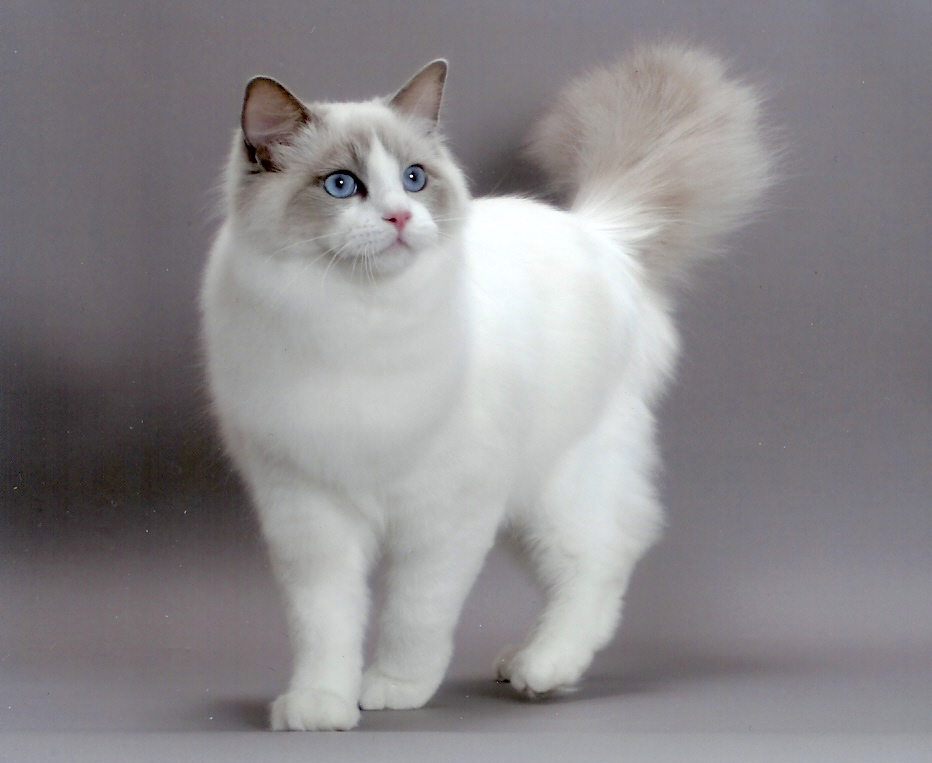 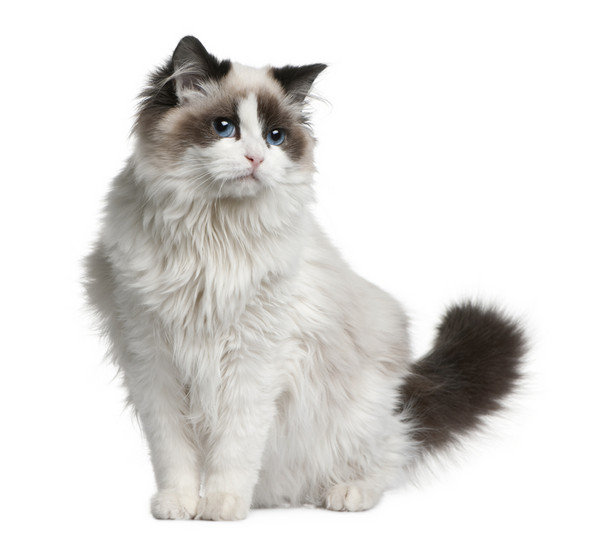 12
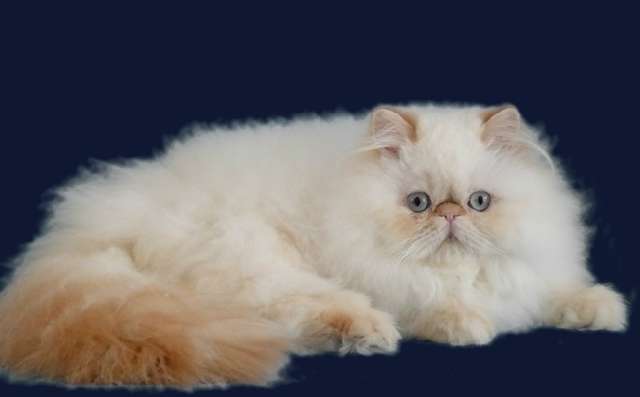 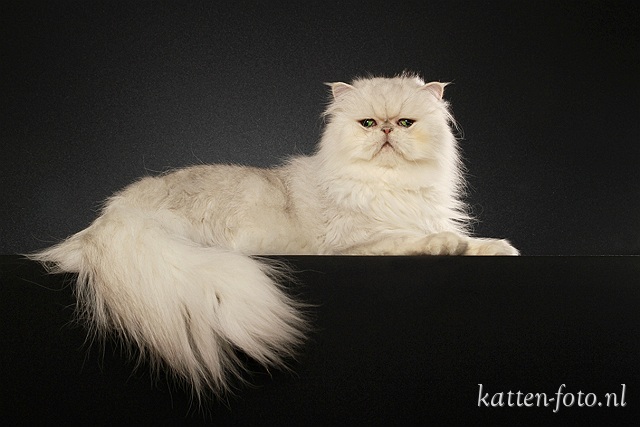 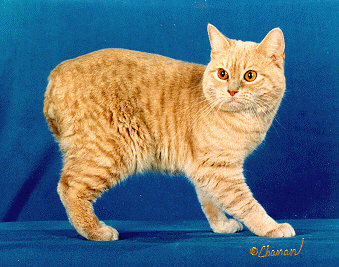 13
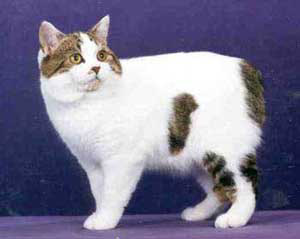 14
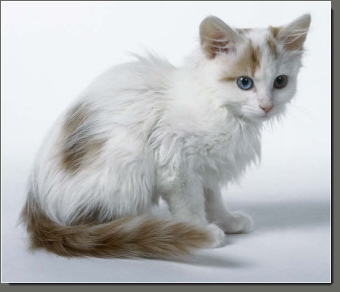 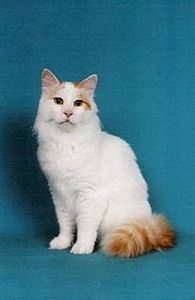 15
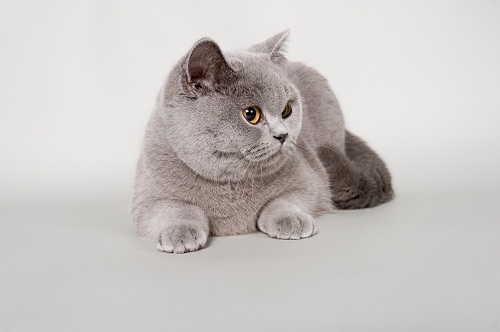 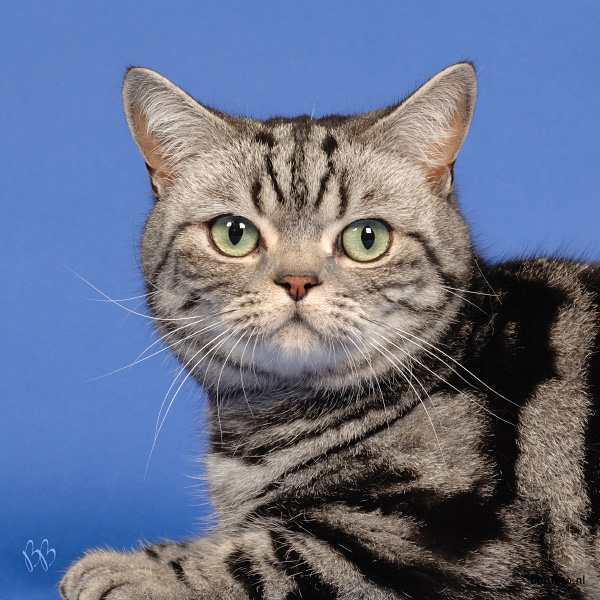 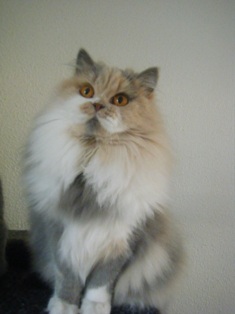 Ragdoll
Heilige Birmaan
Brits Korthaar
Sphynx
Manx
Siamees
Pers
Turkse Van
Turkse Angora
Maine Coon
Noorse Boskat
Devon Rex
Oosterse Korthaar
Blauwe Rus
Bengaal
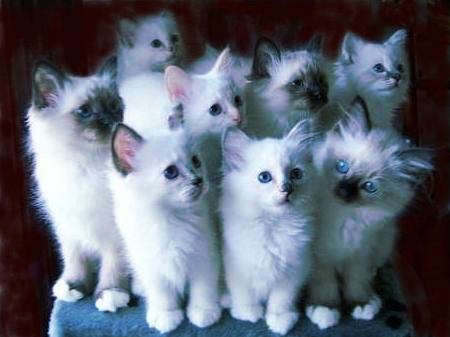 1
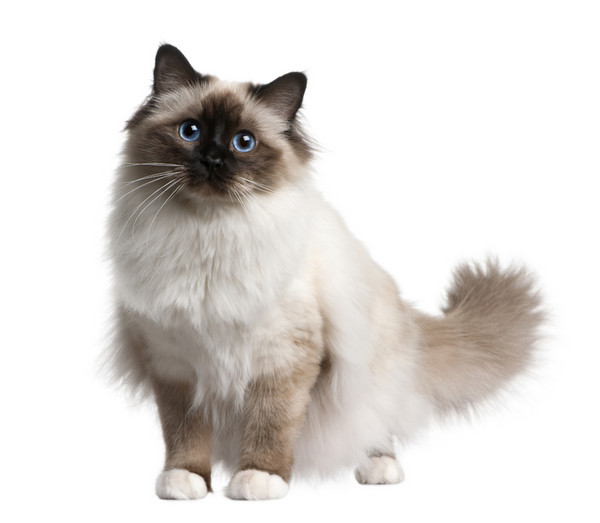 Ragdoll
Heilige Birmaan
Brits Korthaar
Sphynx
Manx
Siamees
Pers
Turkse Van
Turkse Angora
Maine Coon
Noorse Boskat
Devon Rex
Oosterse Korthaar
Blauwe Rus
Bengaal
2
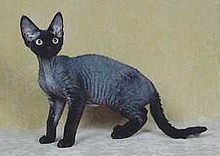 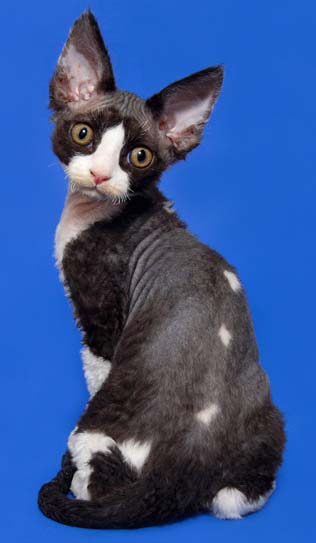 Ragdoll
Heilige Birmaan
Brits Korthaar
Sphynx
Manx
Siamees
Pers
Turkse Van
Turkse Angora
Maine Coon
Noorse Boskat
Devon Rex
Oosterse Korthaar
Blauwe Rus
Bengaal
3
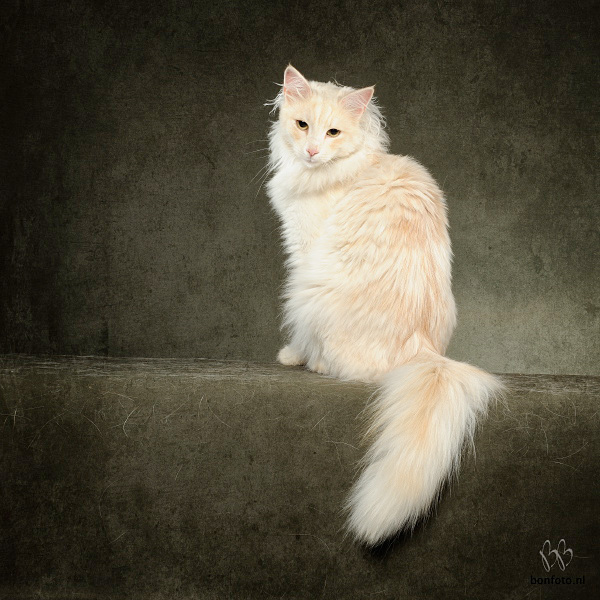 Ragdoll
Heilige Birmaan
Brits Korthaar
Sphynx
Manx
Siamees
Pers
Turkse Van
Turkse Angora
Maine Coon
Noorse Boskat
Devon Rex
Oosterse Korthaar
Blauwe Rus
Bengaal
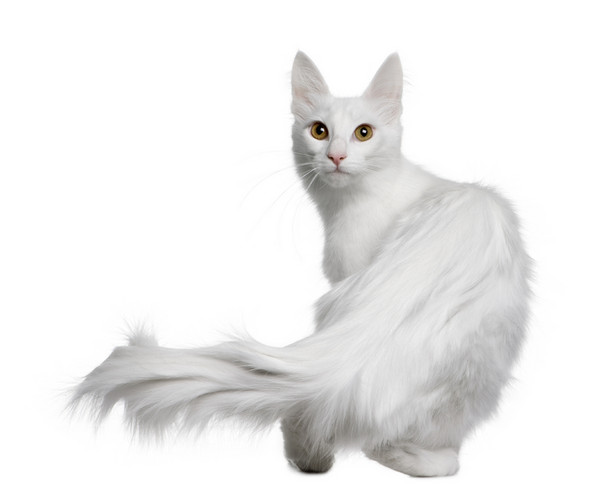 4
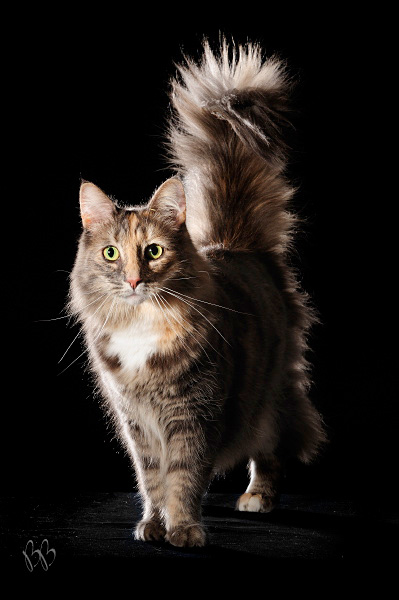 Ragdoll
Heilige Birmaan
Brits Korthaar
Sphynx
Manx
Siamees
Pers
Turkse Van
Turkse Angora
Maine Coon
Noorse Boskat
Devon Rex
Oosterse Korthaar
Blauwe Rus
Bengaal
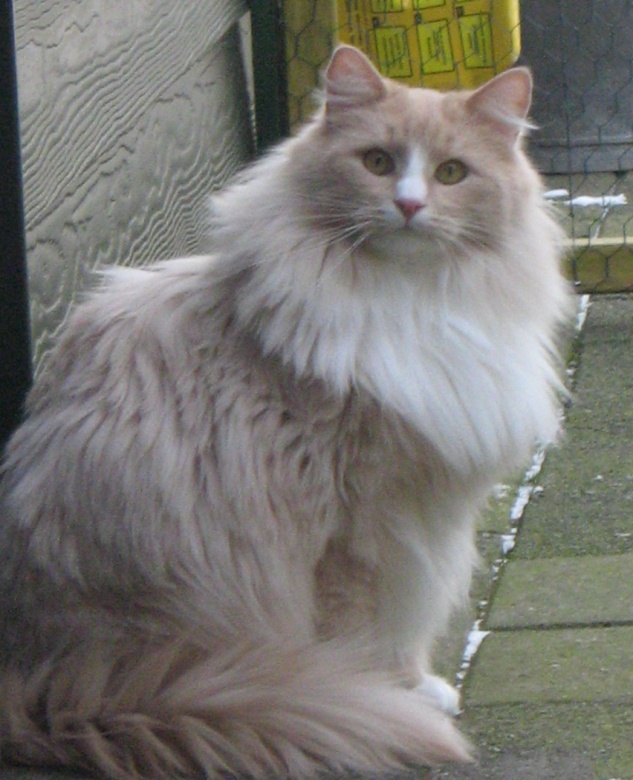 5
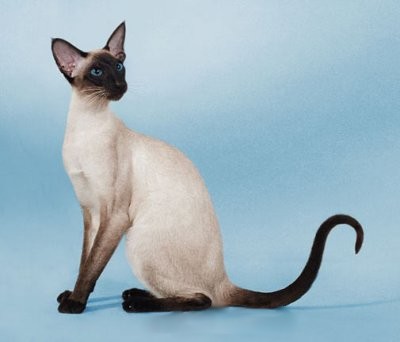 Ragdoll
Heilige Birmaan
Brits Korthaar
Sphynx
Manx
Siamees
Pers
Turkse Van
Turkse Angora
Maine Coon
Noorse Boskat
Devon Rex
Oosterse Korthaar
Blauwe Rus
Bengaal
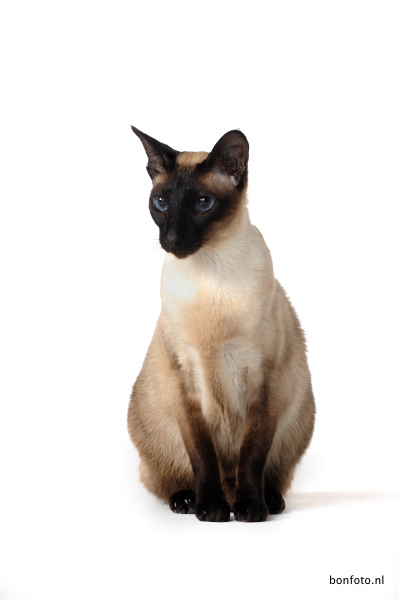 6
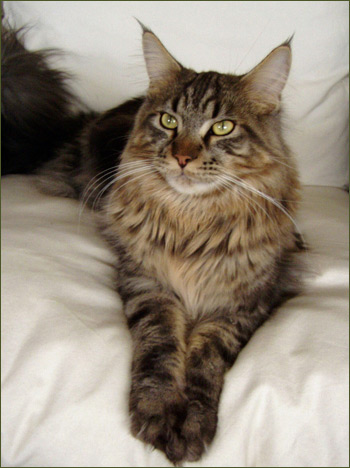 Ragdoll
Heilige Birmaan
Brits Korthaar
Sphynx
Manx
Siamees
Pers
Turkse Van
Turkse Angora
Maine Coon
Noorse Boskat
Devon Rex
Oosterse Korthaar
Blauwe Rus
Bengaal
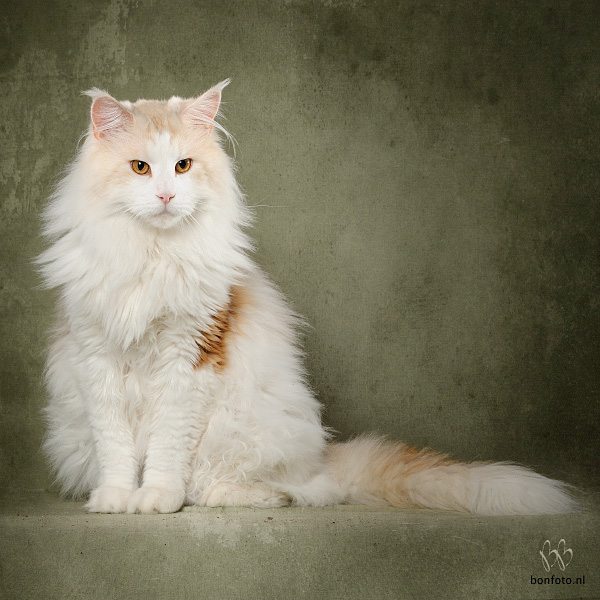 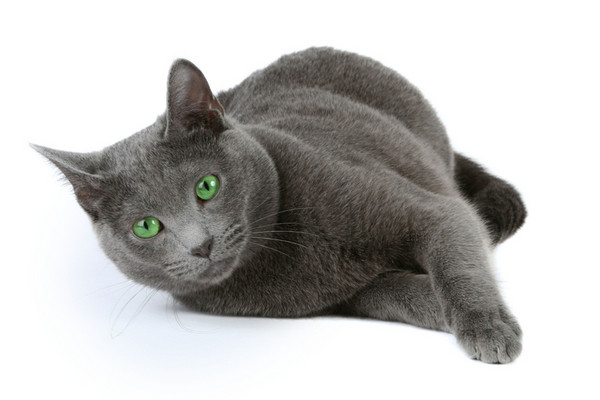 7
Ragdoll
Heilige Birmaan
Brits Korthaar
Sphynx
Manx
Siamees
Pers
Turkse Van
Turkse Angora
Maine Coon
Noorse Boskat
Devon Rex
Oosterse Korthaar
Blauwe Rus
Bengaal
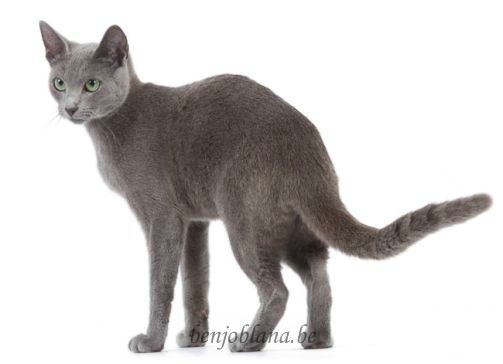 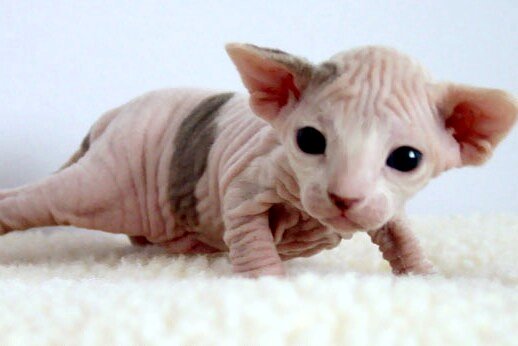 8
Ragdoll
Heilige Birmaan
Brits Korthaar
Sphynx
Manx
Siamees
Pers
Turkse Van
Turkse Angora
Maine Coon
Noorse Boskat
Devon Rex
Oosterse Korthaar
Blauwe Rus
Bengaal
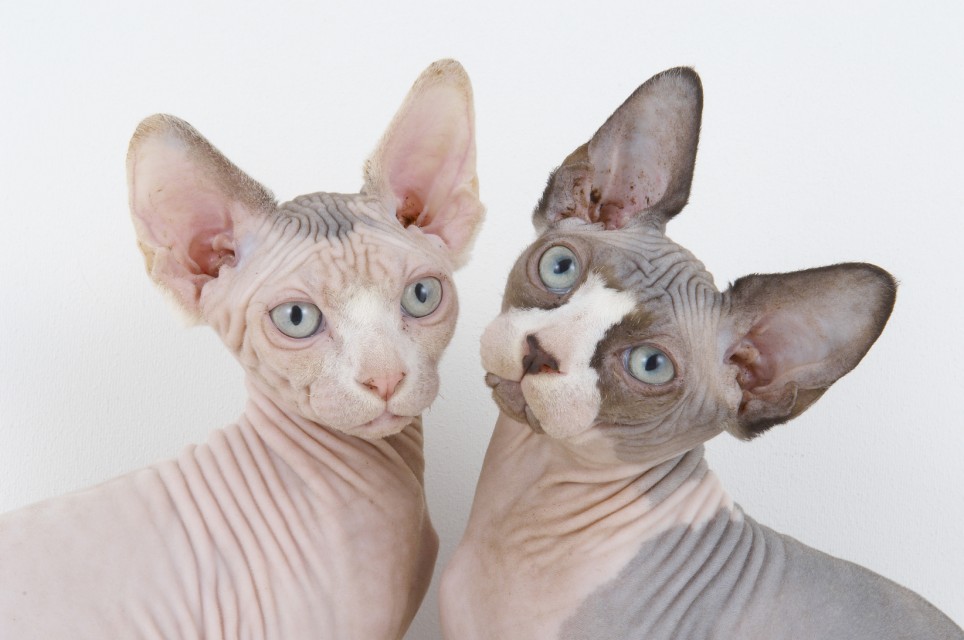 9
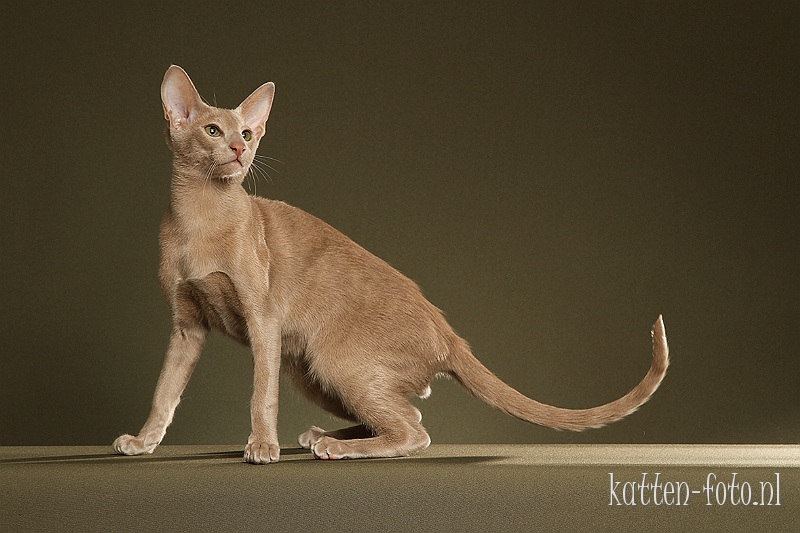 Ragdoll
Heilige Birmaan
Brits Korthaar
Sphynx
Manx
Siamees
Pers
Turkse Van
Turkse Angora
Maine Coon
Noorse Boskat
Devon Rex
Oosterse Korthaar
Blauwe Rus
Bengaal
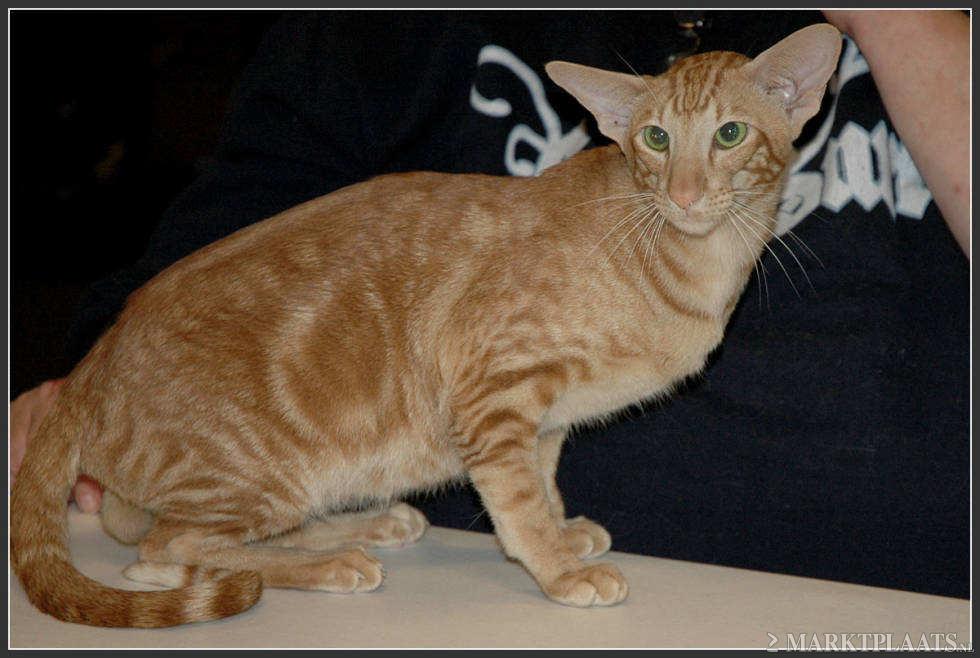 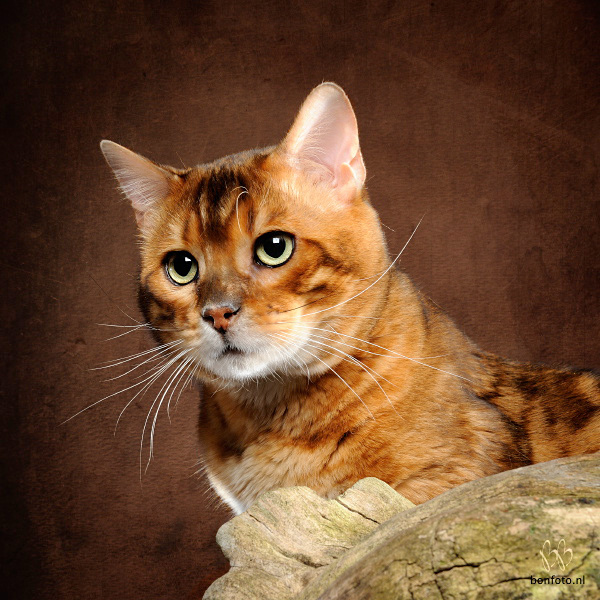 10
Ragdoll
Heilige Birmaan
Brits Korthaar
Sphynx
Manx
Siamees
Pers
Turkse Van
Turkse Angora
Maine Coon
Noorse Boskat
Devon Rex
Oosterse Korthaar
Blauwe Rus
Bengaal
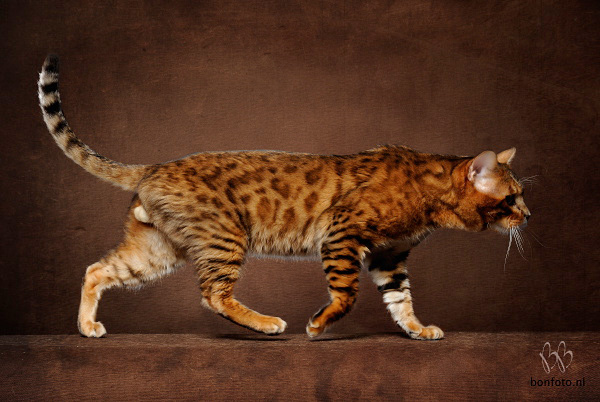 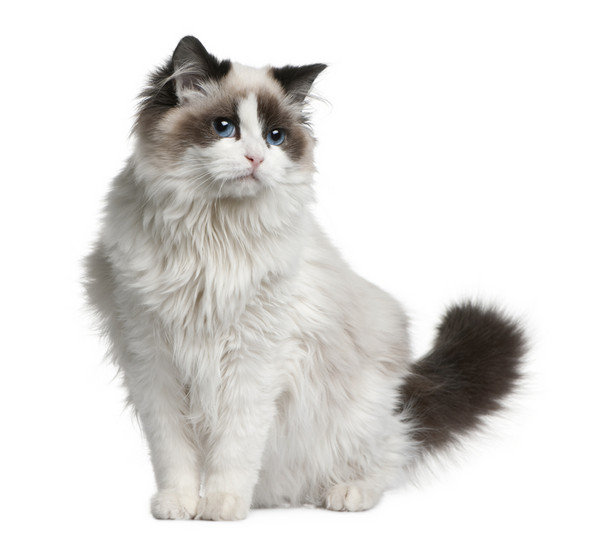 11
Ragdoll
Heilige Birmaan
Brits Korthaar
Sphynx
Manx
Siamees
Pers
Turkse Van
Turkse Angora
Maine Coon
Noorse Boskat
Devon Rex
Oosterse Korthaar
Blauwe Rus
Bengaal
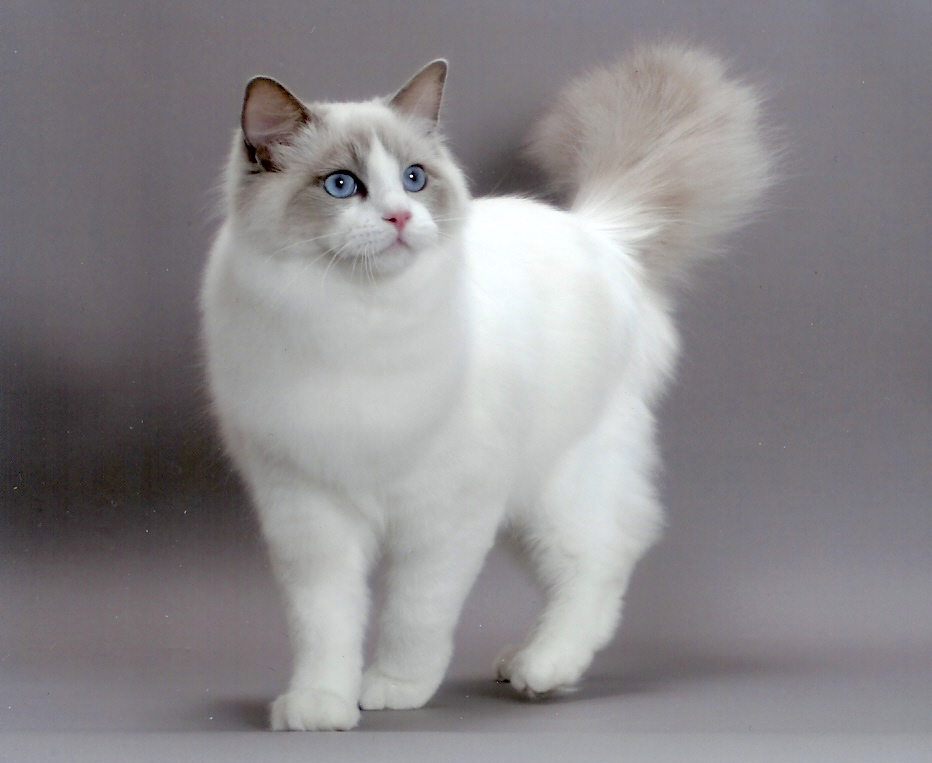 12
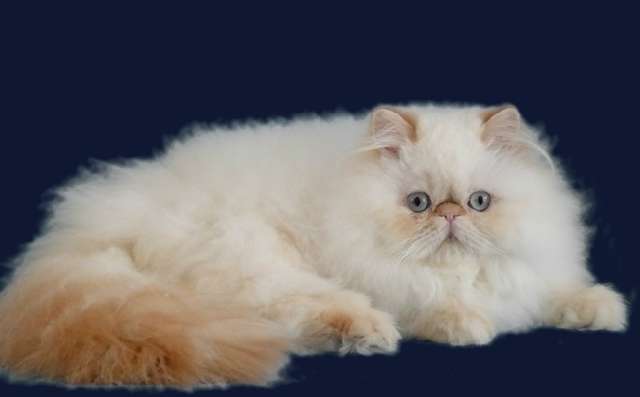 Ragdoll
Heilige Birmaan
Brits Korthaar
Sphynx
Manx
Siamees
Pers
Turkse Van
Turkse Angora
Maine Coon
Noorse Boskat
Devon Rex
Oosterse Korthaar
Blauwe Rus
Bengaal
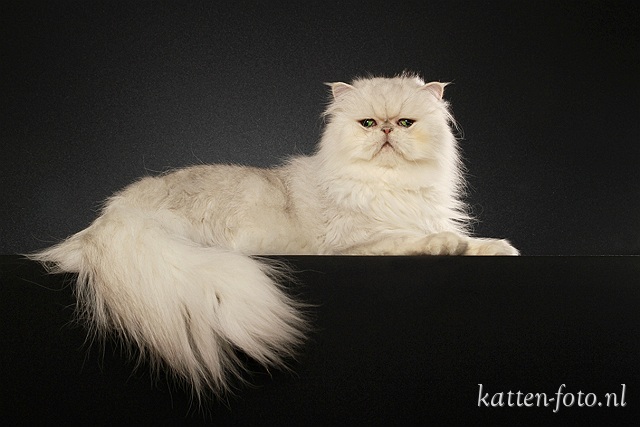 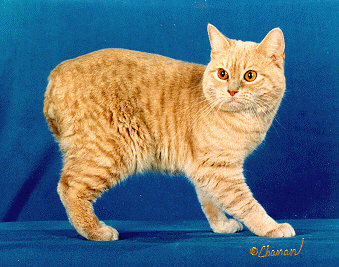 13
Ragdoll
Heilige Birmaan
Brits Korthaar
Sphynx
Manx
Siamees
Pers
Turkse Van
Turkse Angora
Maine Coon
Noorse Boskat
Devon Rex
Oosterse Korthaar
Blauwe Rus
Bengaal
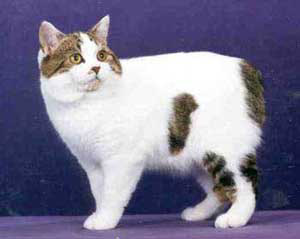 14
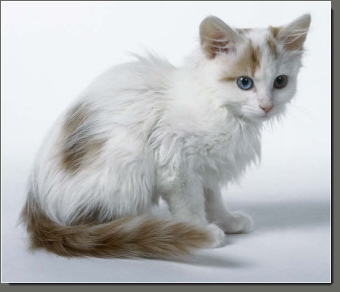 Ragdoll
Heilige Birmaan
Brits Korthaar
Sphynx
Manx
Siamees
Pers
Turkse Van
Turkse Angora
Maine Coon
Noorse Boskat
Devon Rex
Oosterse Korthaar
Blauwe Rus
Bengaal
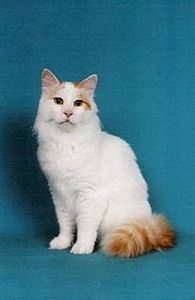 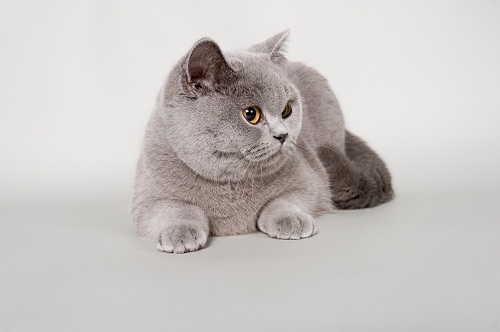 15
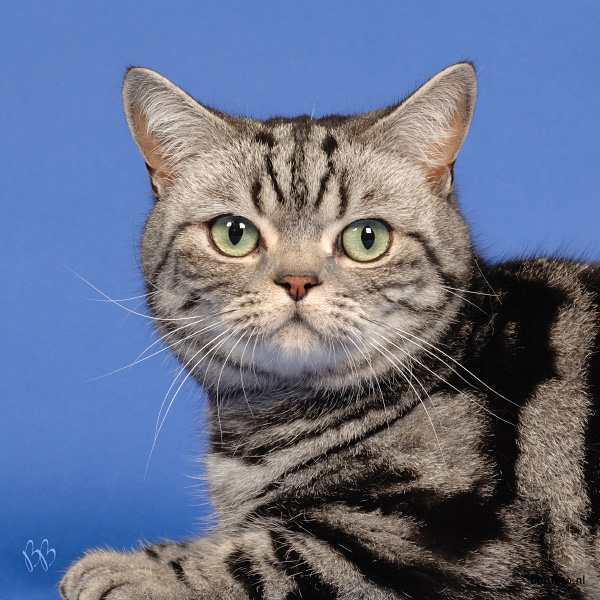 Ragdoll
Heilige Birmaan
Brits Korthaar
Sphynx
Manx
Siamees
Pers
Turkse Van
Turkse Angora
Maine Coon
Noorse Boskat
Devon Rex
Oosterse Korthaar
Blauwe Rus
Bengaal
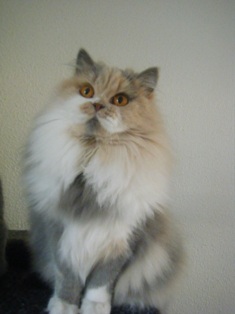